W pizzerii Pulcinella0a
Kamila Pasternak - Opalko
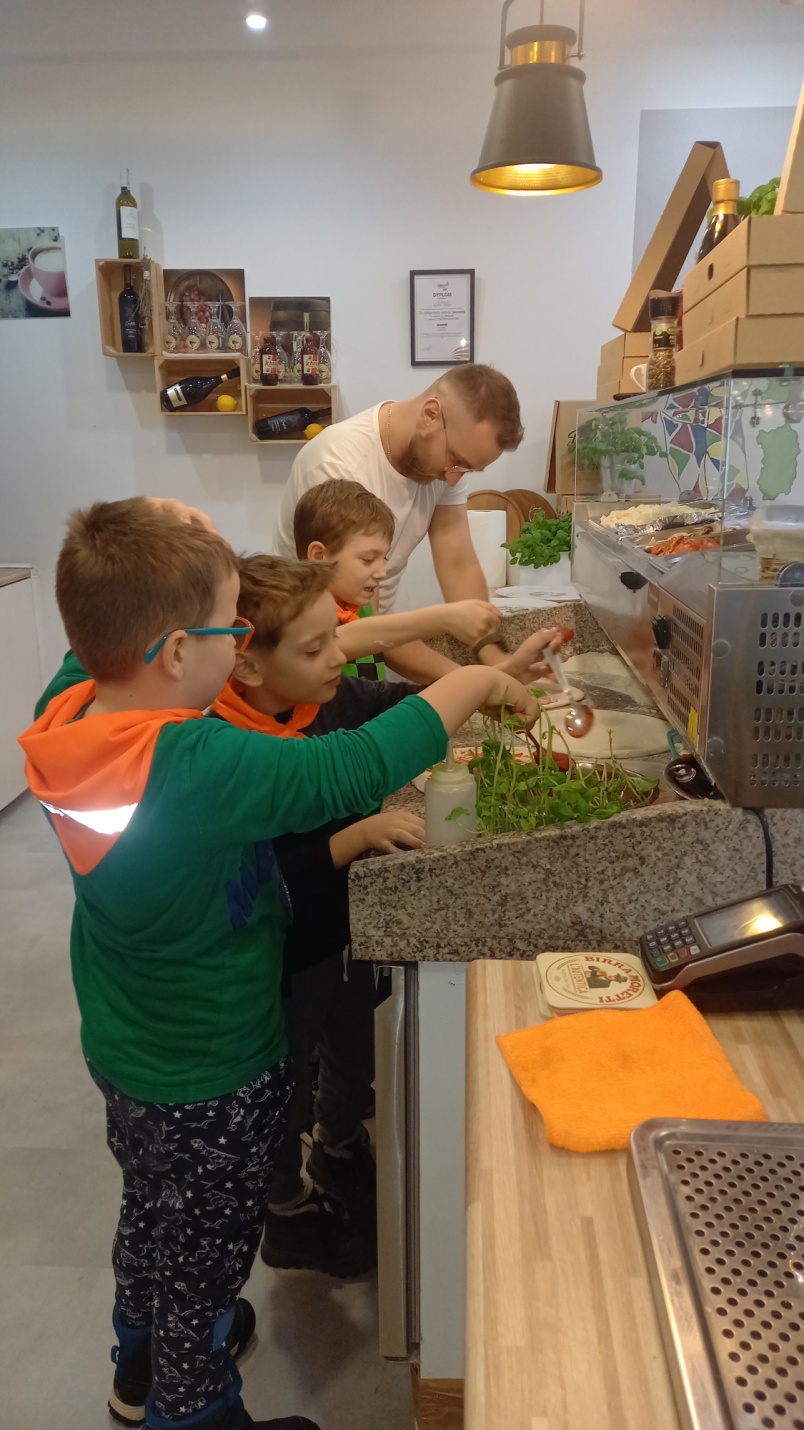 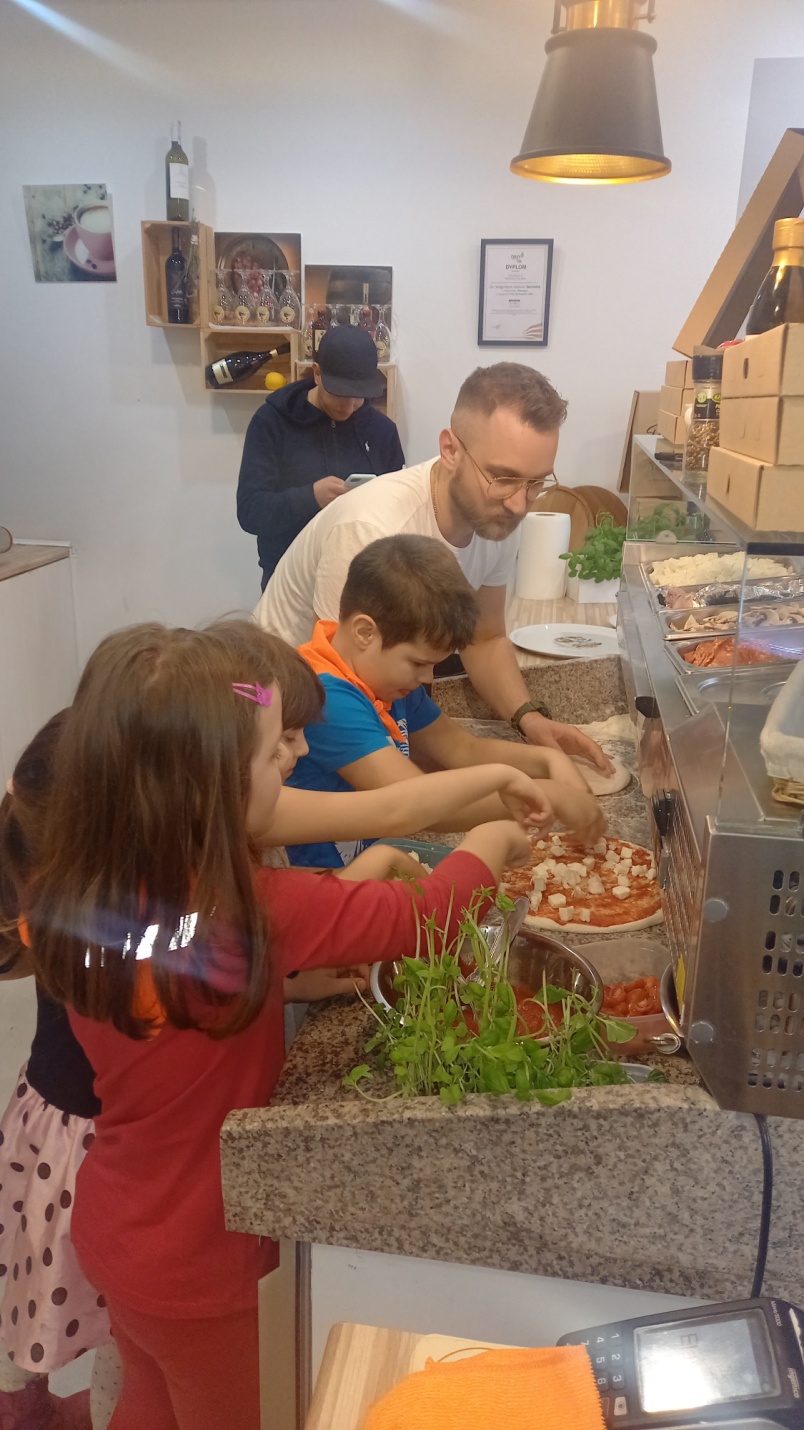 Robimy swoją pizzę. Uważnie słuchamy jak się ją wykonuje krok po kroku.
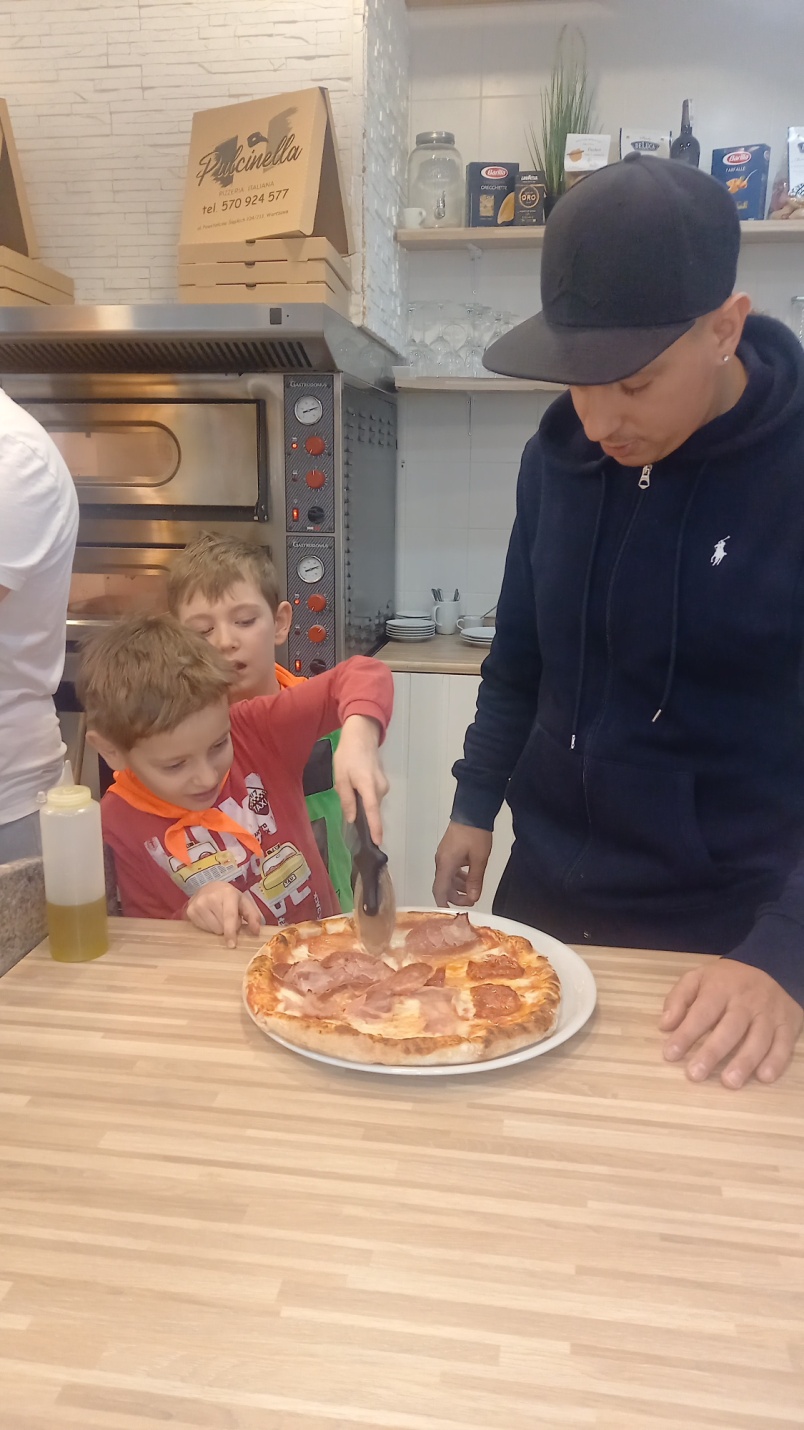 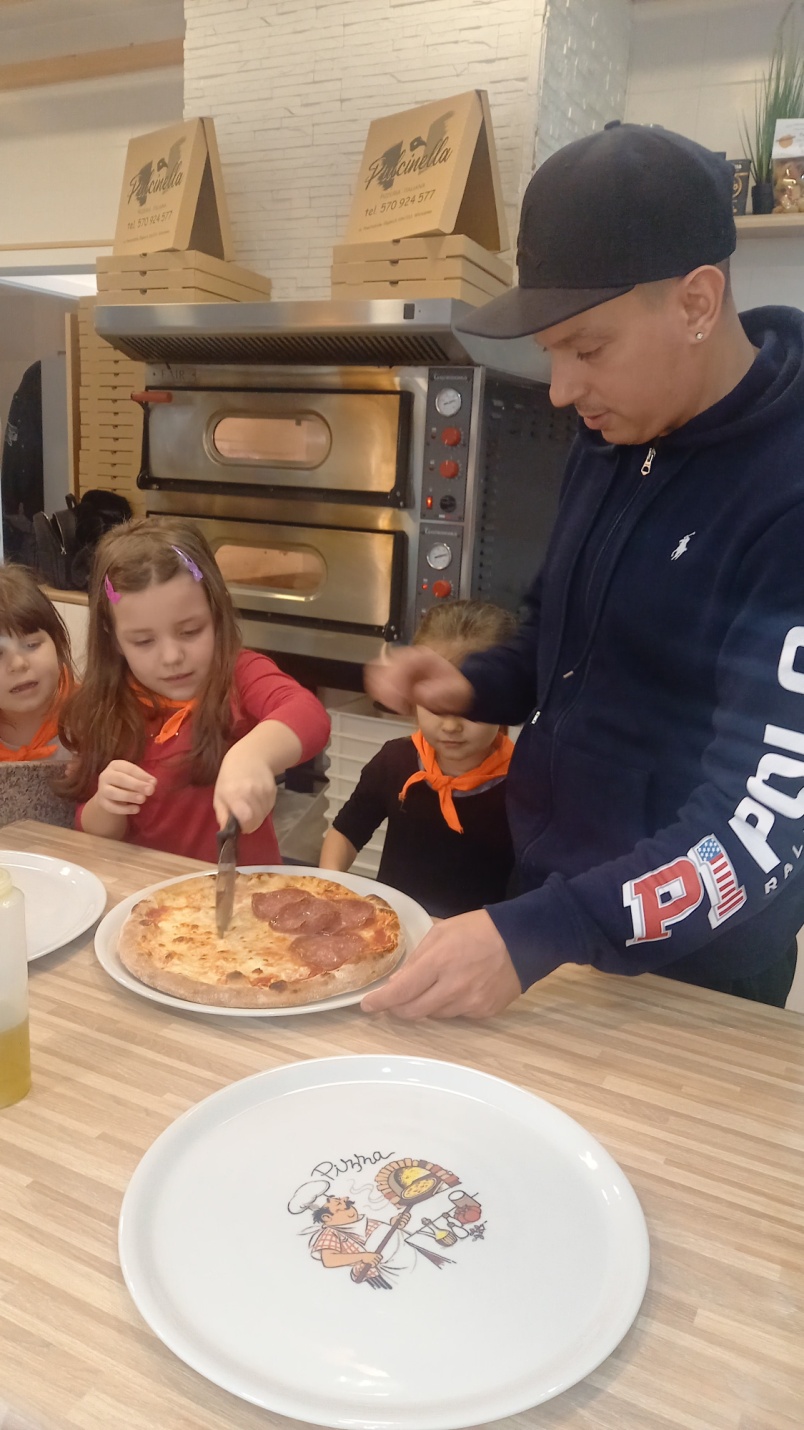 Uczymy się kroić pizzę.
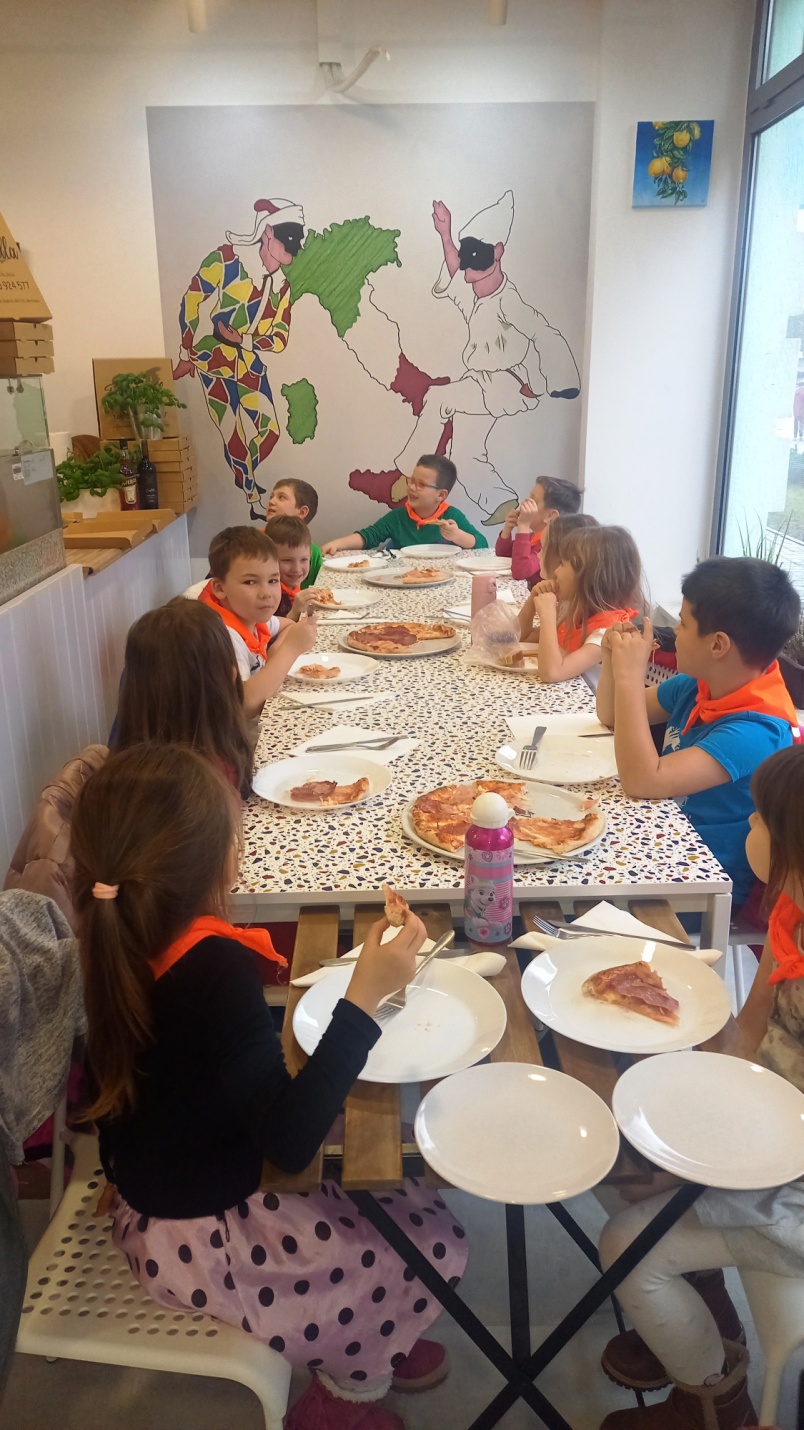 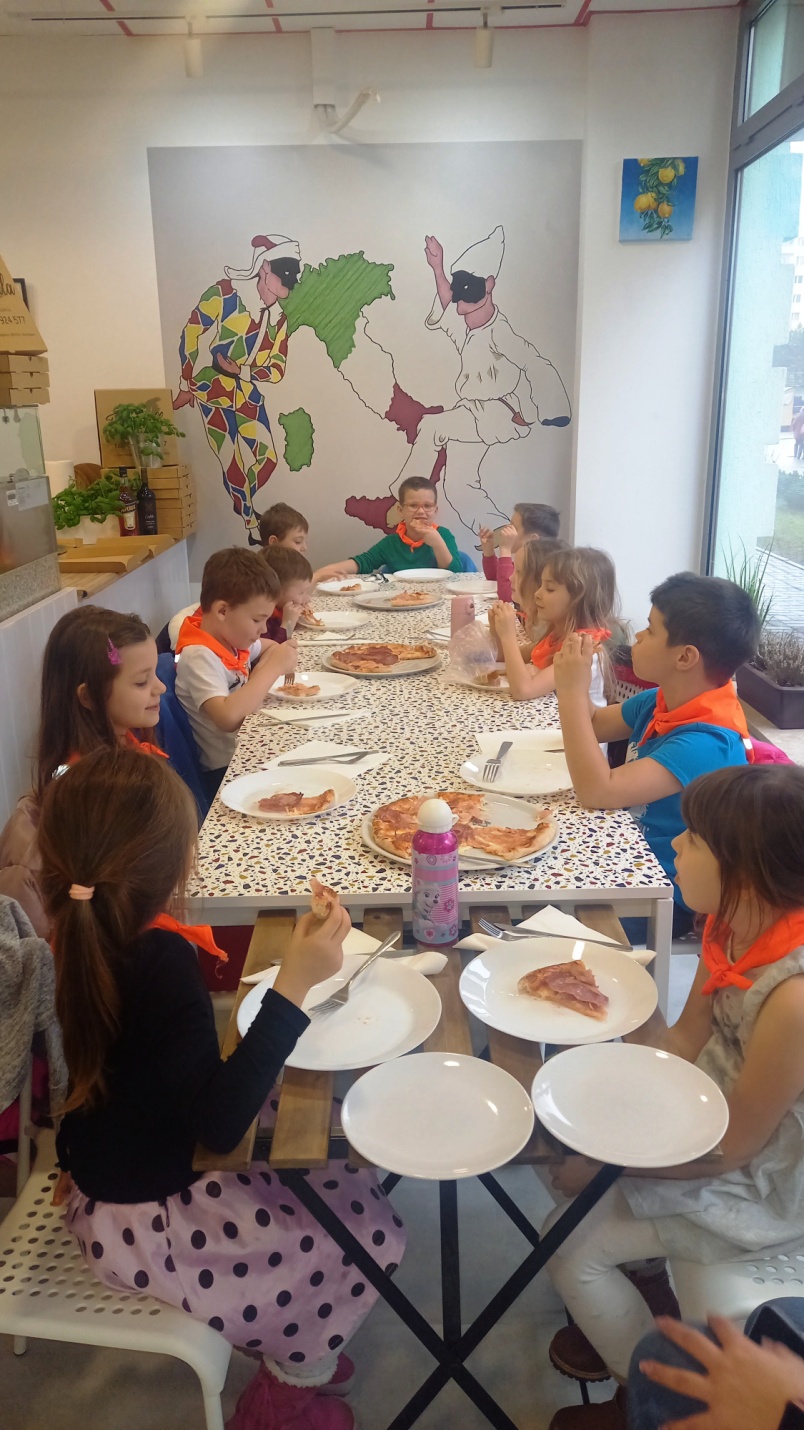 Pizza jest pyszna.
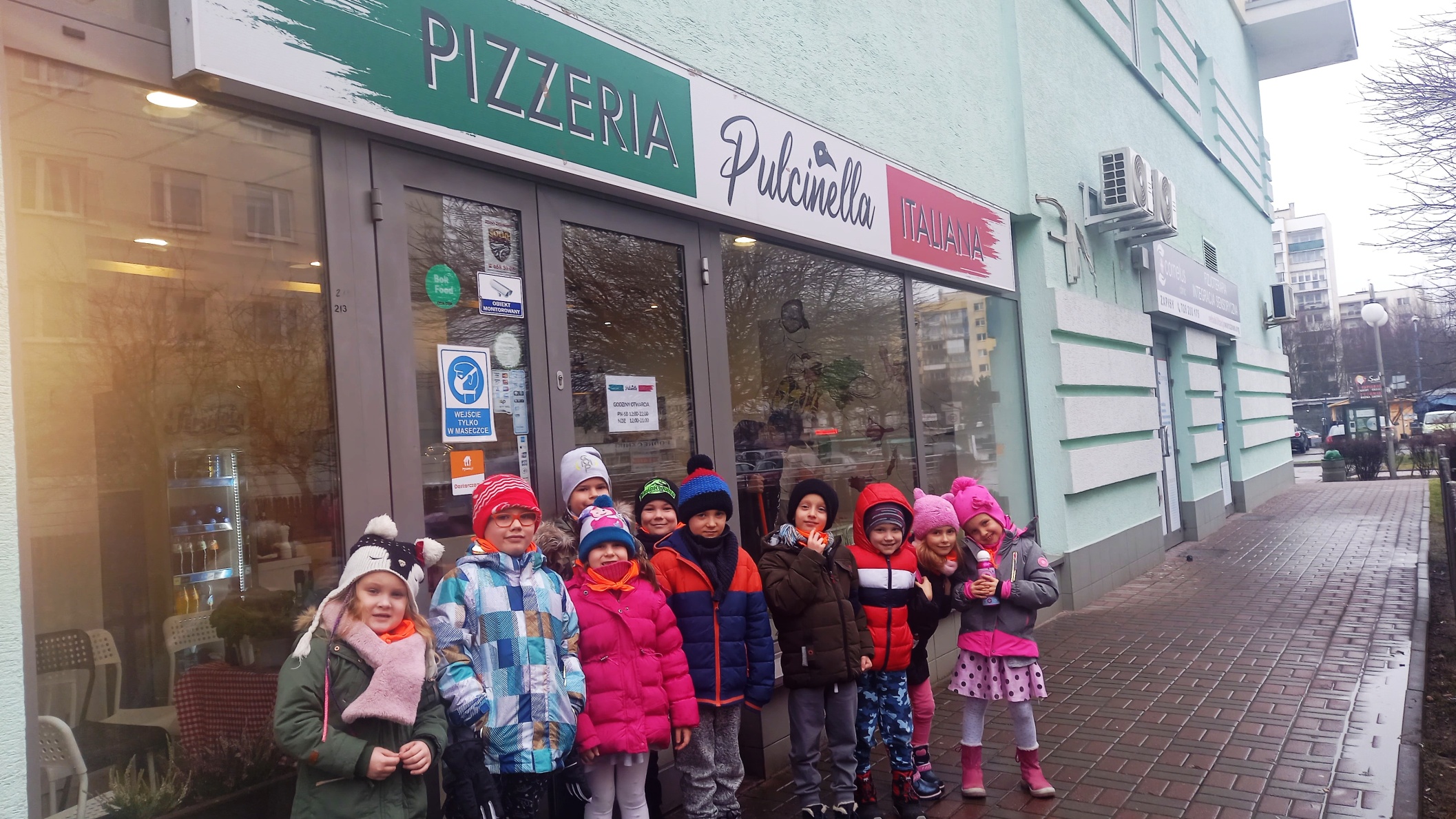 Dziękujemy za wizytę, polecamy pyszną pizzę. Wszystkim dzieciom smakowało i były bardzo zadowolone.
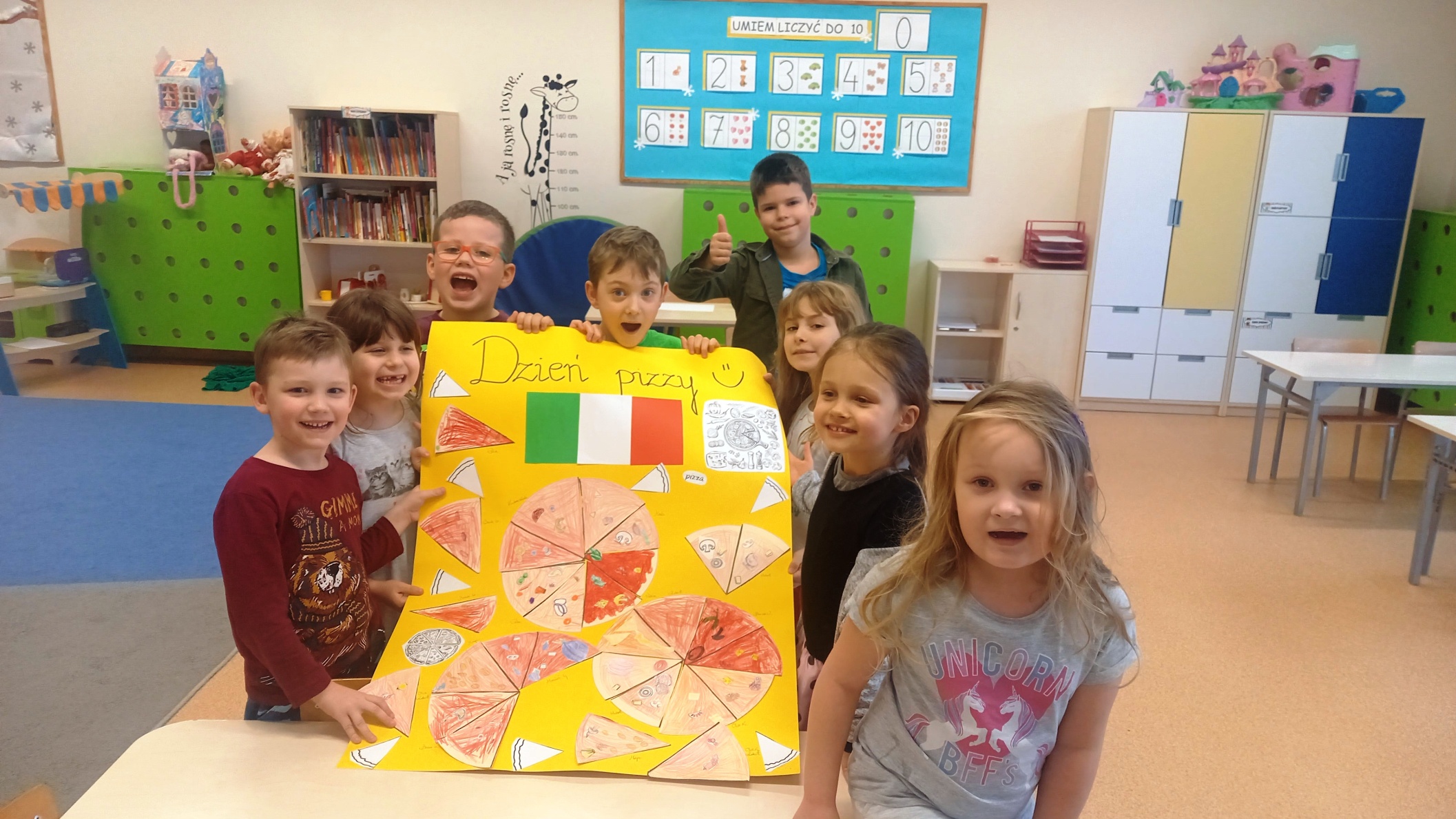 Nasz praca plastyczna – kawałki pizzy.Wiemy dużo o Włoszek, kraju gdzie pizzy je się najwięcej.